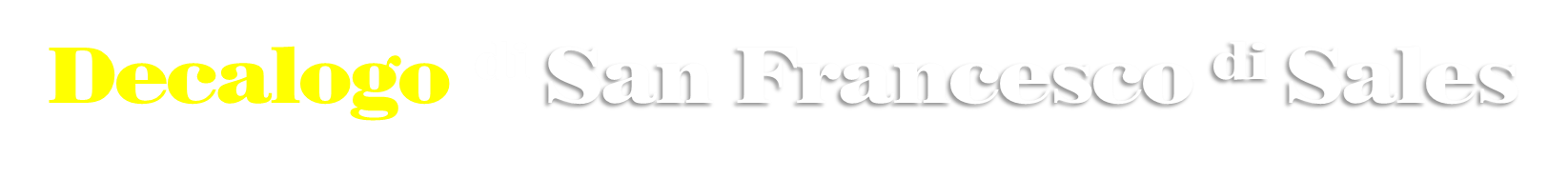 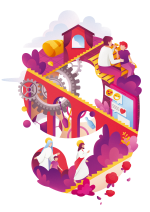 5
6
ANDARE TRANQUILLAMENTE:
PENSARE SOLTANTO ALL’OGGI DI DIO:
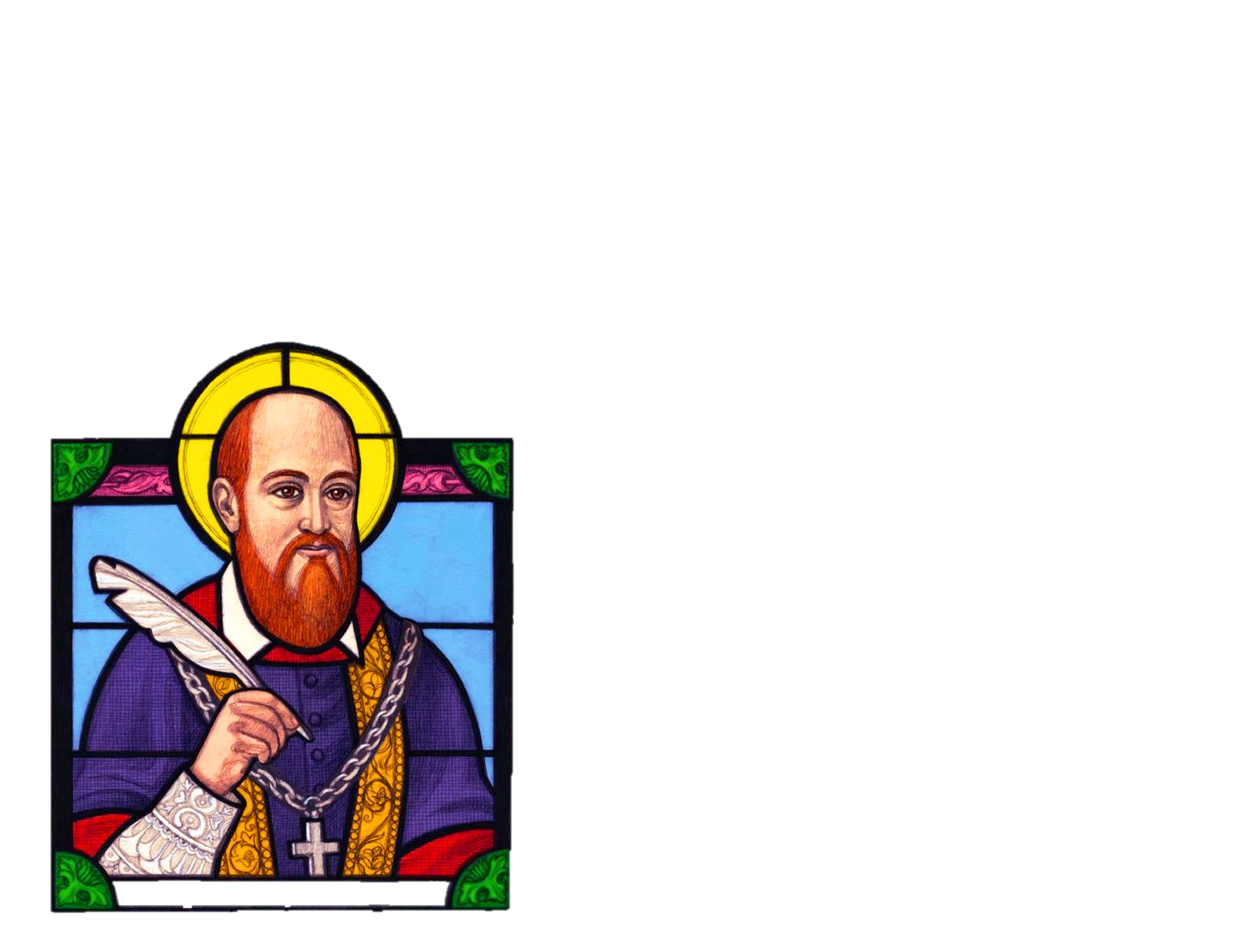 7
4
RICOMINCIARE OGNI GIORNO:
ANDARE DALL’INTERNO VERSO L’ESTERNO:
8
3
METTERE A PROFITTO TUTTE LE OCCASIONI:
NULLA CHIEDERE, NULLA RIFIUTARE:
2
9
STATE ALLEGRI:
NULLA PER FORZA, TUTTO PER AMORE:
1
10
VIVERE IN SPIRITO DI LIBERTÀ:
PRIMA DI TUTTO CERCARE DI PIACERE A DIO:
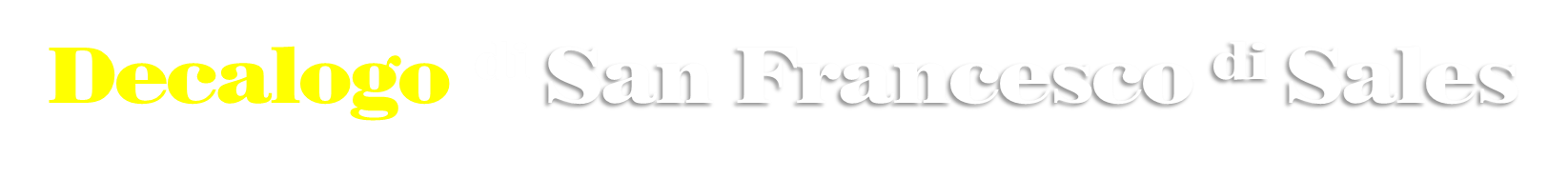 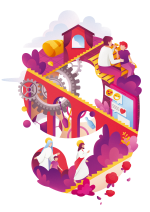 ANDARE TRANQUILLAMENTE:
PENSARE SOLTANTO ALL’OGGI DI DIO:
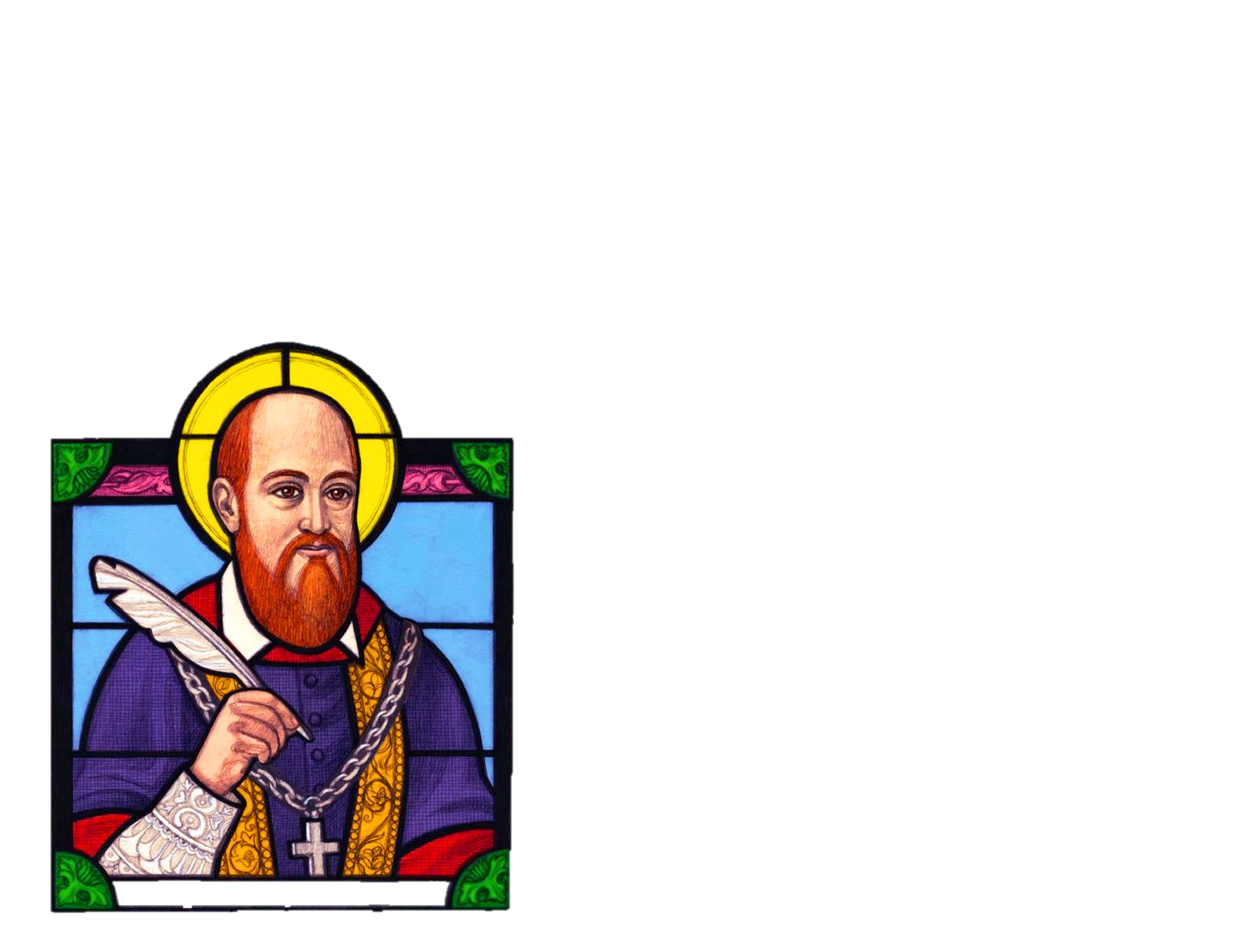 RICOMINCIARE OGNI GIORNO:
ANDARE DALL’INTERNO VERSO L’ESTERNO:
METTERE A PROFITTO TUTTE LE OCCASIONI:
NULLA CHIEDERE, NULLA RIFIUTARE:
NULLA PER FORZA, TUTTO PER AMORE:
STATE ALLEGRI:
PRIMA DI TUTTO CERCARE DI PIACERE A DIO:
VIVERE IN SPIRITO DI LIBERTÀ:
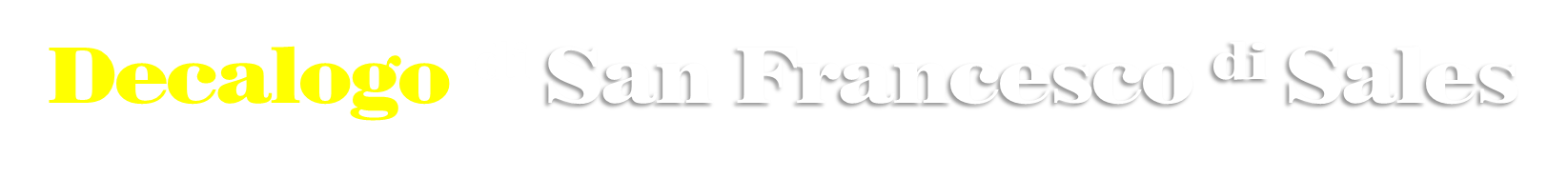 1
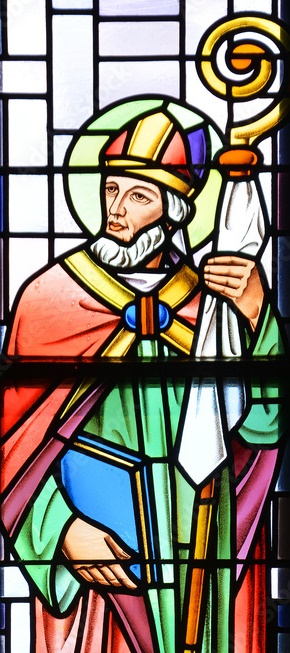 PRIMA DI TUTTO
CERCARE DI PIACERE A DIO:
“Ecco il centro della mia anima 
e il polo immobile,
intorno al quale ruotano tutti i miei desideri 
e tutti i miei movimenti”.
▼
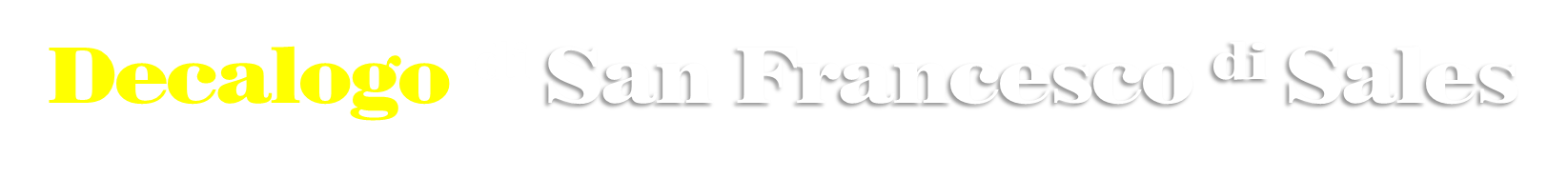 2
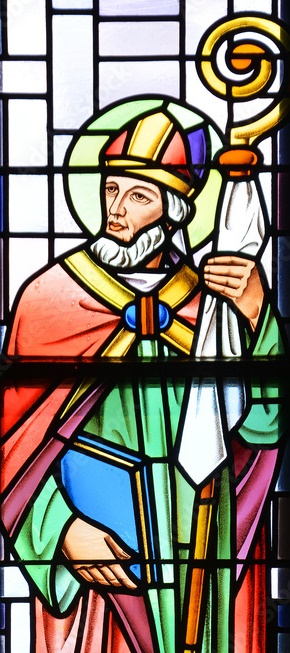 NULLA PER FORZA,
TUTTO PER AMORE:


“Ecco la regola generale della nostra obbedienza:
BISOGNA FARE TUTTO PER AMORE E NULLA PER FORZA.
Bisogna piuttosto amare l’obbedienza che temere la disobbedienza… 
Vi lascio lo spirito di libertà,
quello che esclude la costrizione, lo scrupolo e l’agitazione”.▼
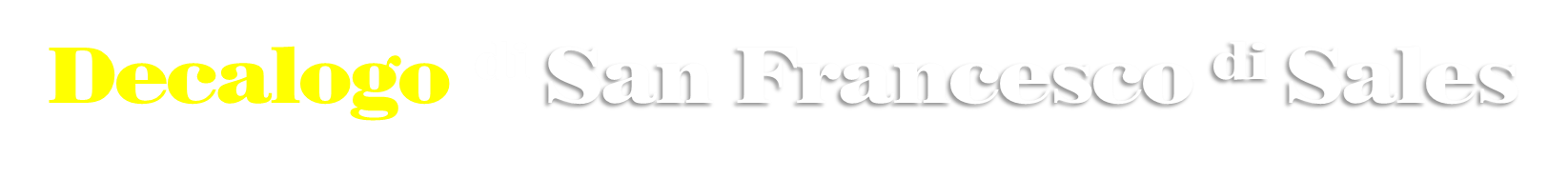 3
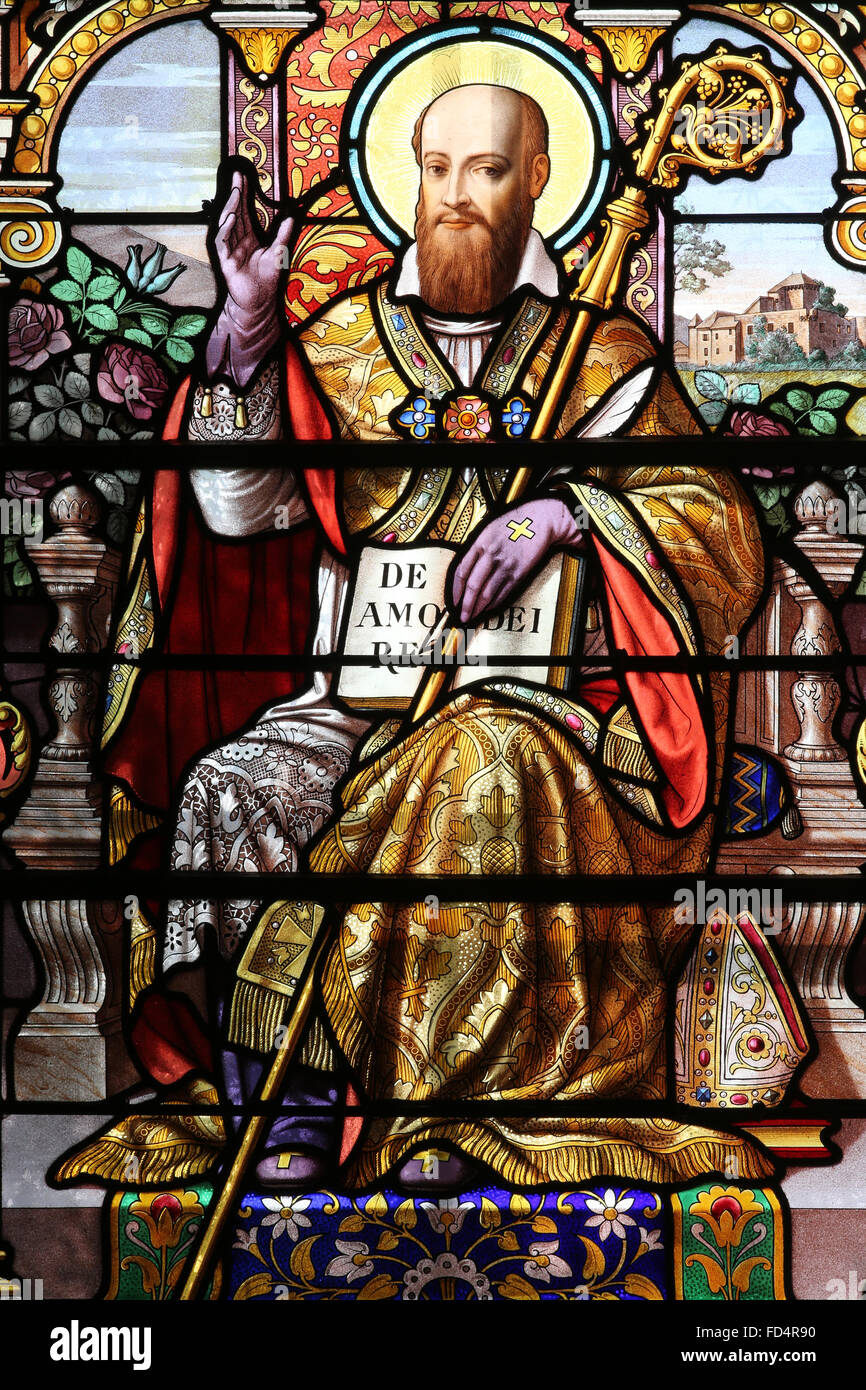 NULLA CHIEDERE,
NULLA RIFIUTARE:
“Restare nelle braccia della Provvidenza,
senza fermarsi su nessun altro desiderio, 
se non quello di  volere 
ciò che Dio vuole da noi”.▼
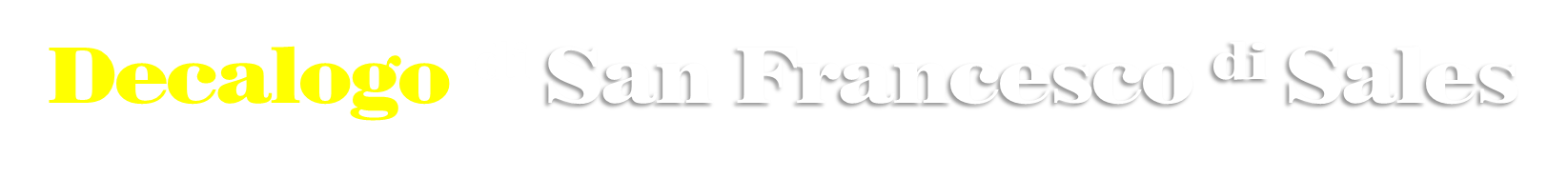 4
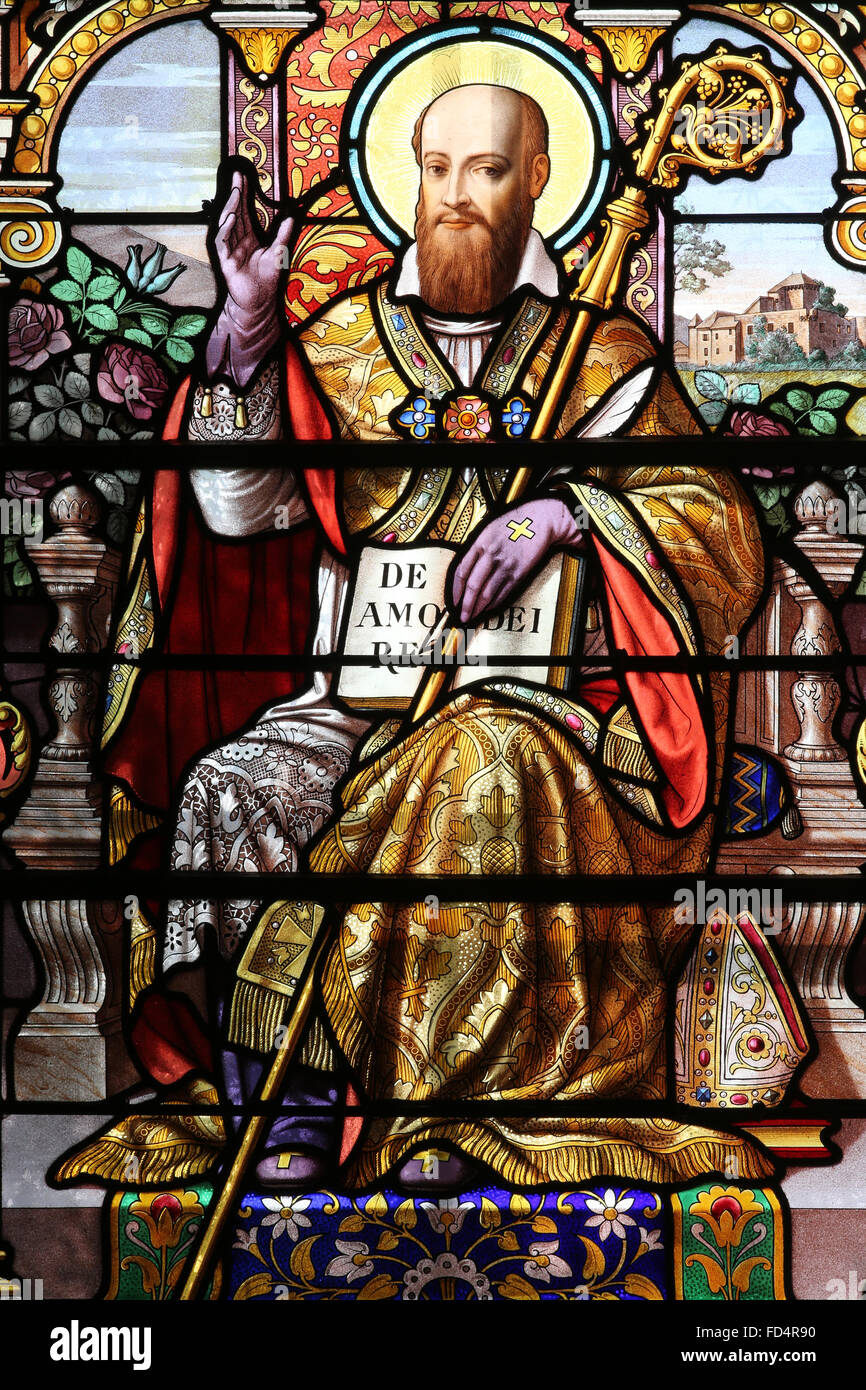 Mi sembra, al contrario, che si debba cominciare dall’interno… 
Il cuore, essendo la sorgente delle azioni, 
esse sono tali quale è il cuore… 
Chi ha Gesù nel cuore, lo ha subito dopo in tutte le azioni esteriori”. ▼
ANDARE DALL’INTERNO 
VERSO L’ESTERNO:

“Non ho mai potuto approvare il metodo di coloro che, per riformare l’uomo, cominciano dall’esterno, dal contegno, dagli abiti, dai capelli.
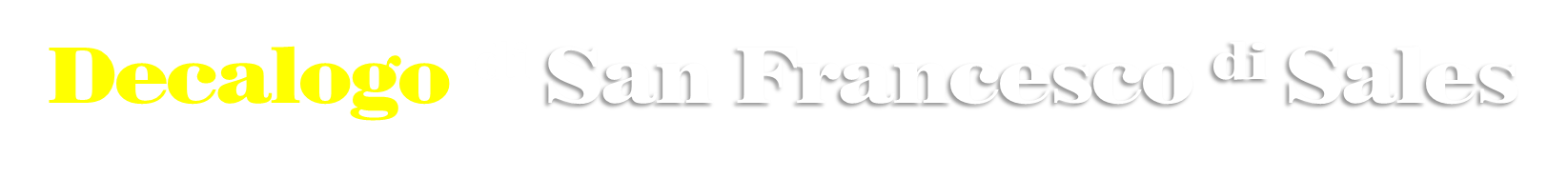 5
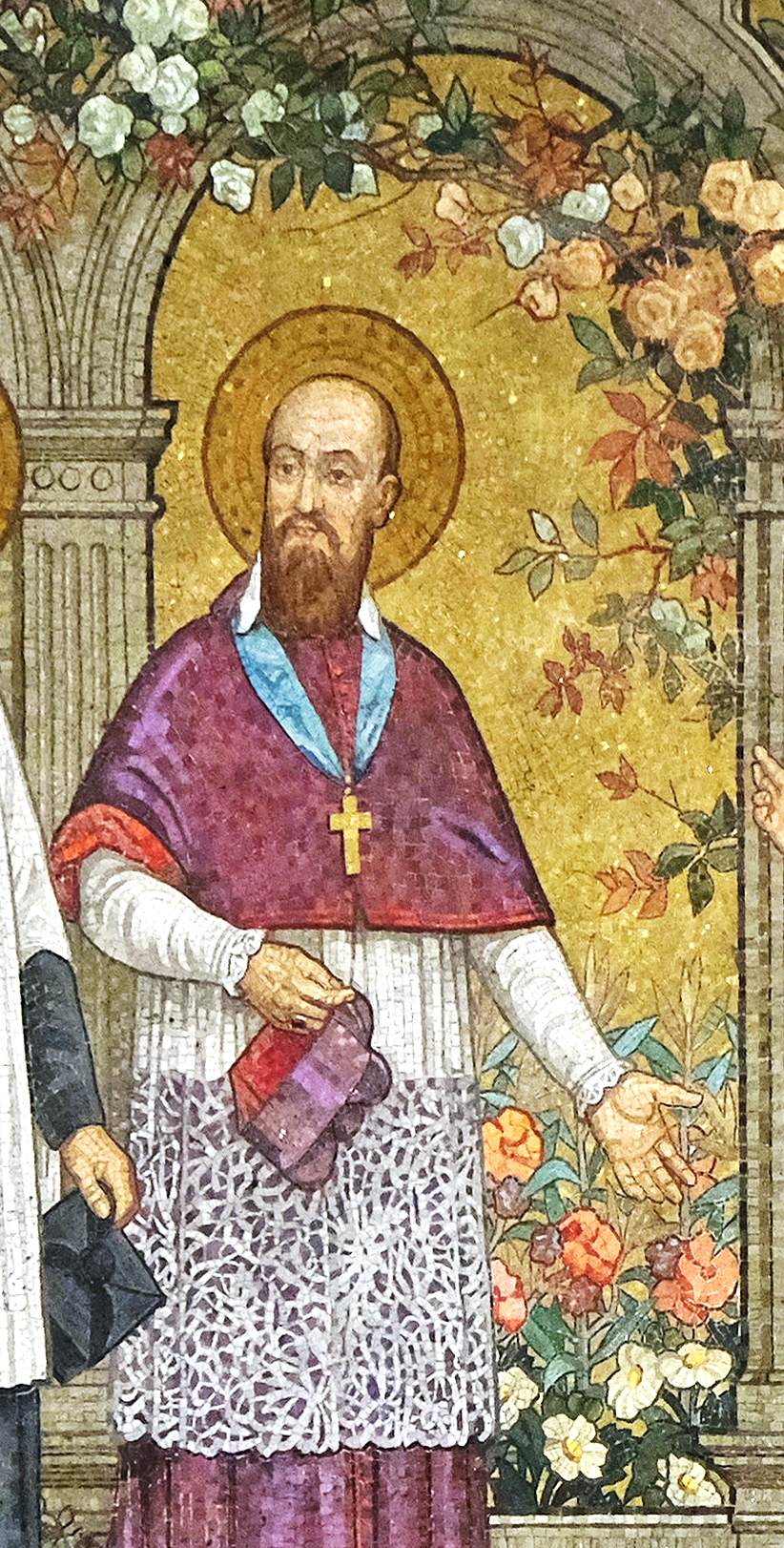 il desiderio di una vita spirituale è buono, 
ma deve essere senza agitazione”. 
La guarigione che si fa tranquillamente è sempre la più sicura”.
“Dobbiamo essere quello che siamo ed esserlo bene, 
per fare onore all’Operaio, di cui siamo l’opera”.
▼
ANDARE
TRANQUILLA_MENTE:



“Con una dolce diligenza”. 
“La fretta, l’agitazione non servono a nulla,
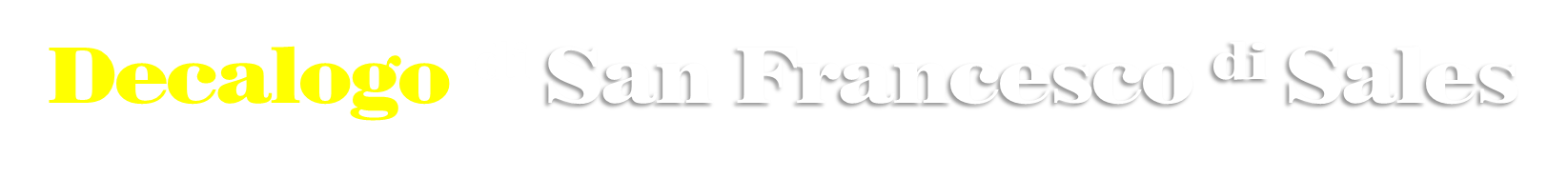 6
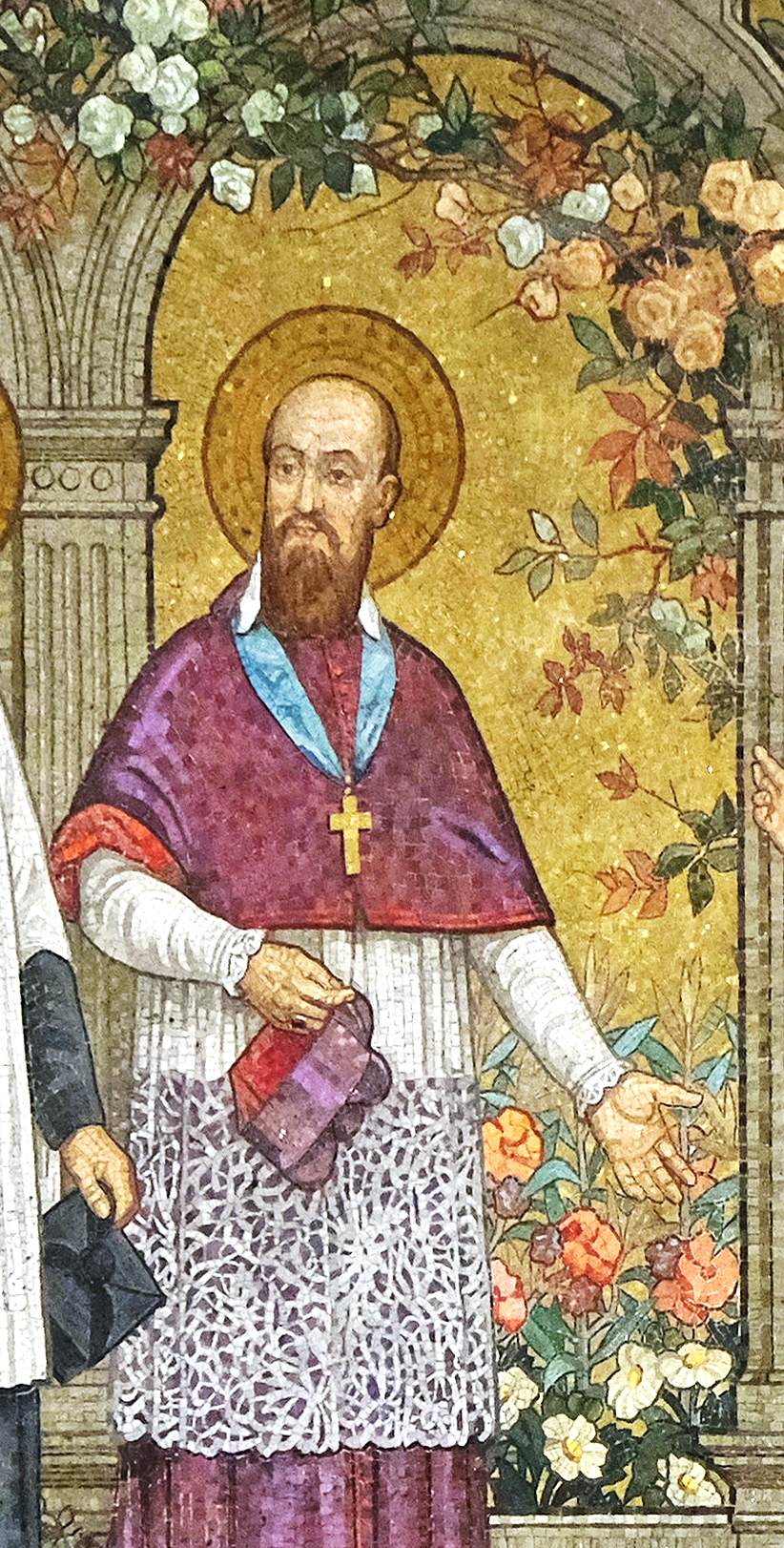 PENSARE SOLTANTO
ALL’OGGI DI DIO:
“Pensare di fare bene le nostre cose oggi, 
e quando arriverà il giorno di domani, 
si chiamerà anch’esso oggi, 
e allora …ci penseremo”.
▼
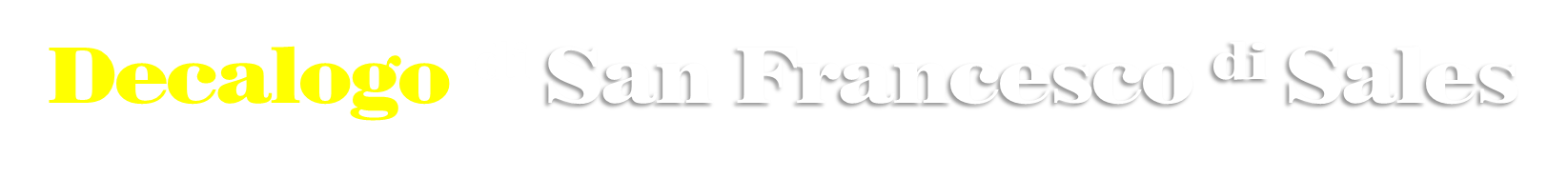 7
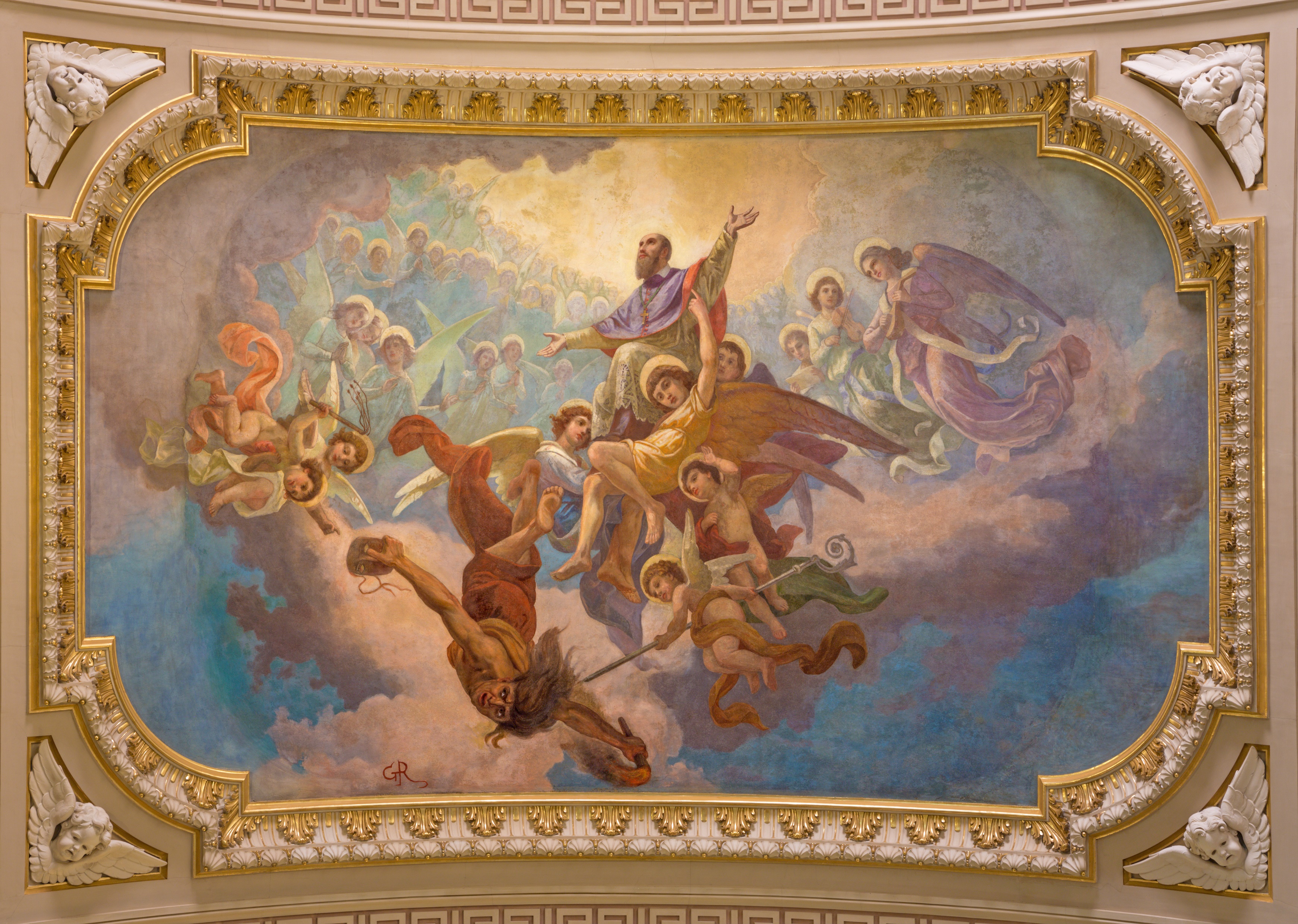 RICOMINCIARE 
OGNI GIORNO:
“Ogni giorno dobbiamo cominciare il nostro progresso spirituale, 
e pensando bene a questo, non ci meraviglieremo 
di trovare in noi delle miserie.
Non c’è nulla che sia già tutto fatto: 
bisogna ricominciare e ricominciare di buon cuore”.
▼
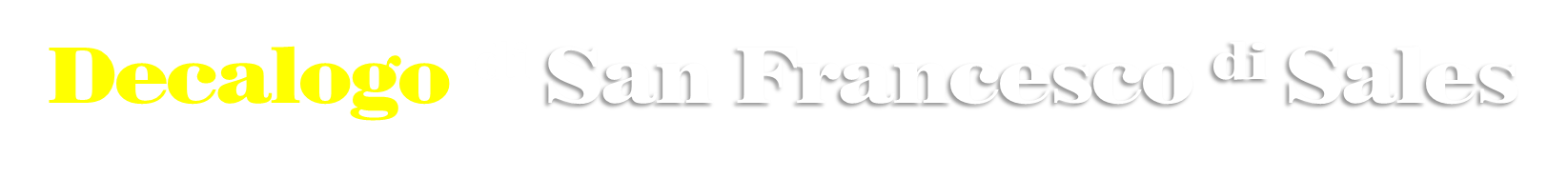 8
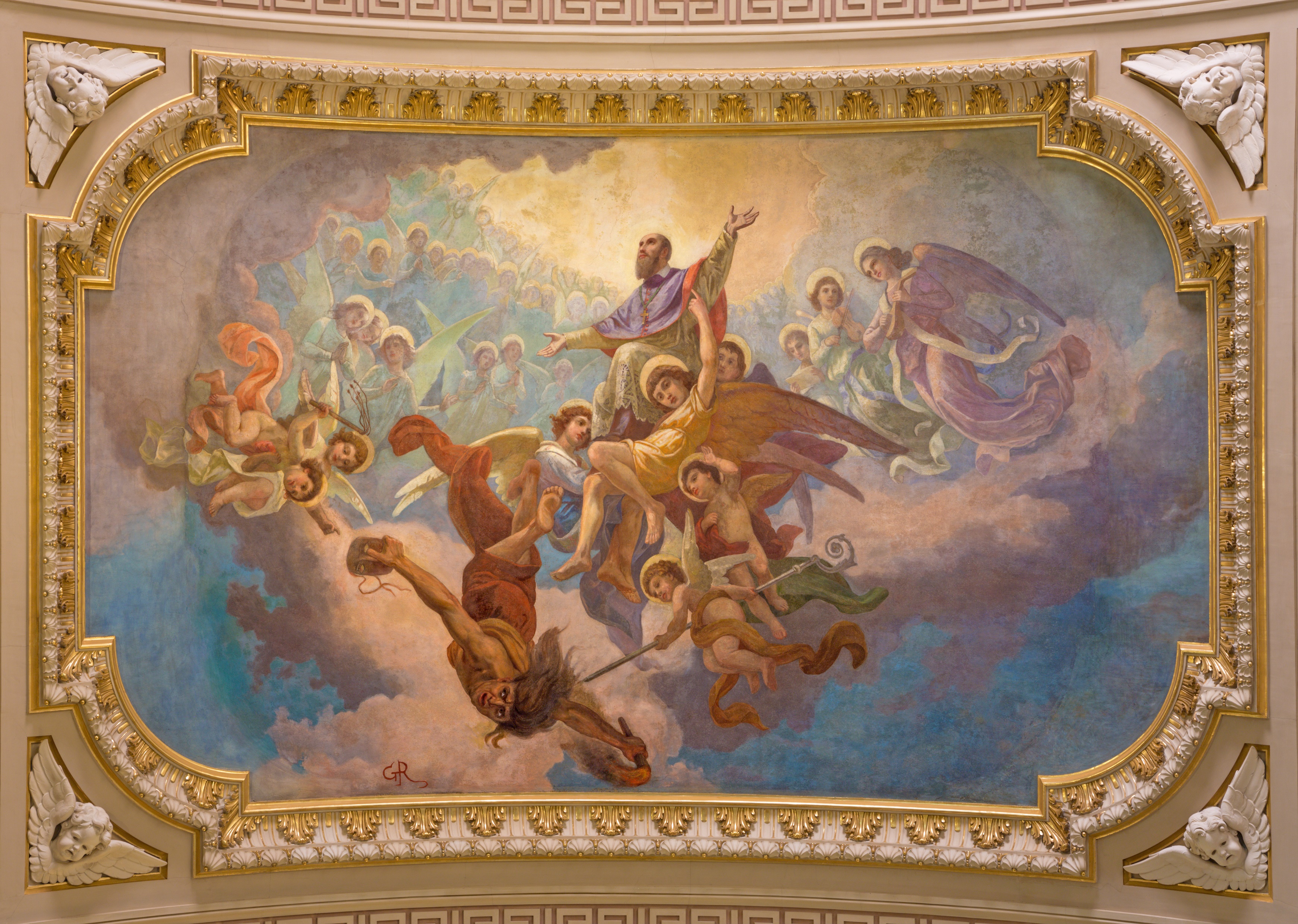 METTERE A PROFITTO
TUTTE LE OCCASIONI:
“Sopportate con dolcezza le piccole ingiustizie, 
le piccole incomodità, 
le perdite di poca importanza che capitano ogni giorno.
Queste piccole occasioni vissute con amore 
vi guadagneranno il cuore di Dio 
e lo faranno tutto vostro”. ▼
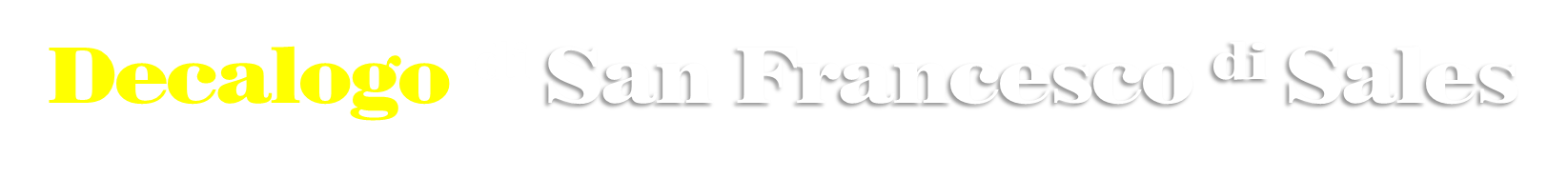 9
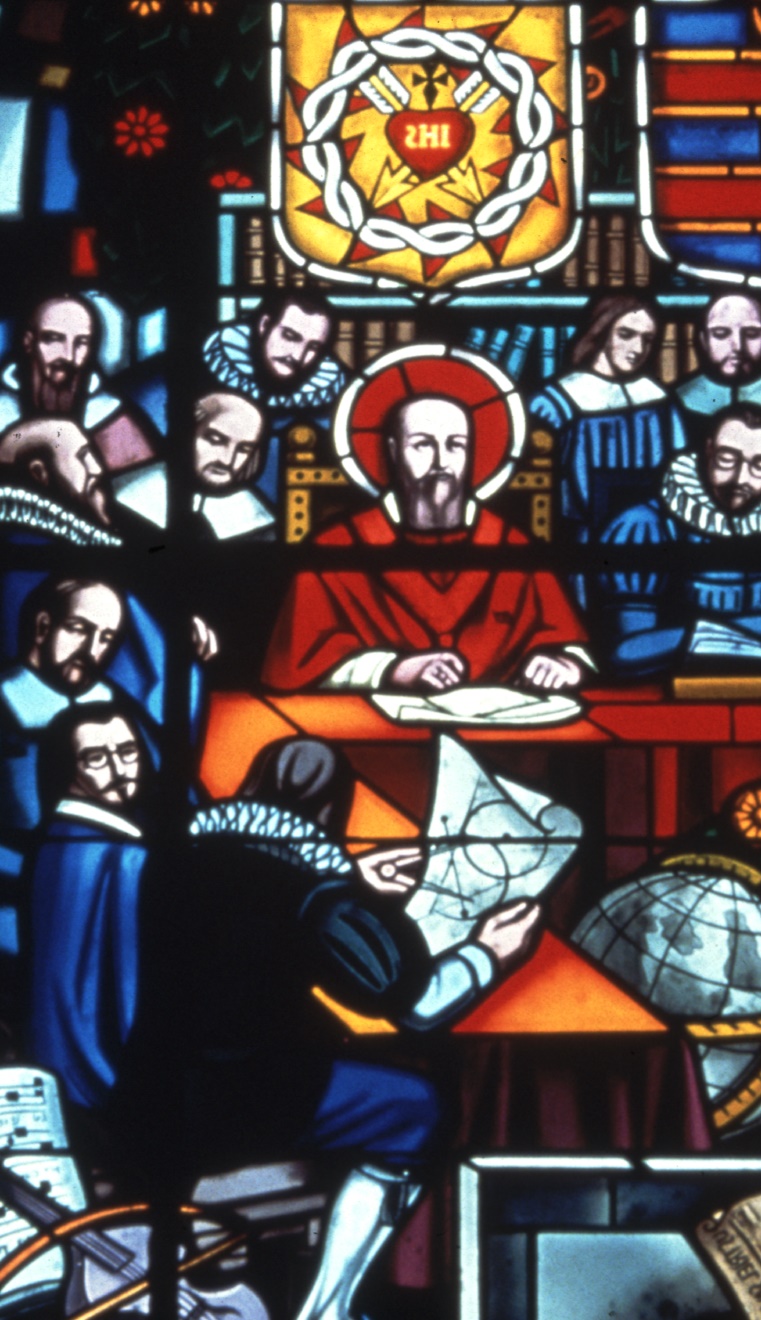 STATE
ALLEGRI:
“Andate avanti con gioia 
e con il cuore apertopiù che potete; 
e se non andate sempre con gioia, 
andate sempre con coraggio 
e fiducia”.
▼
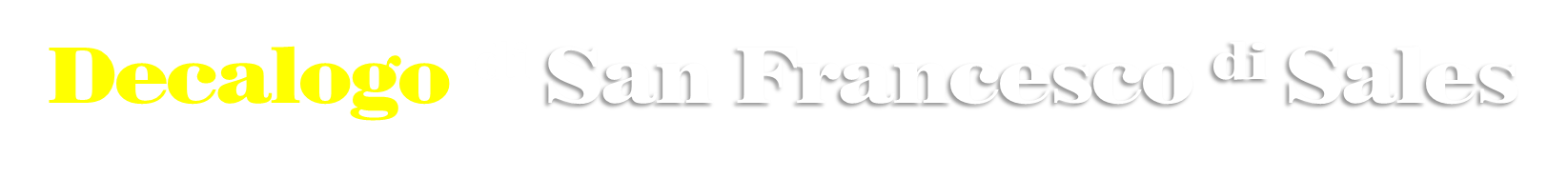 10
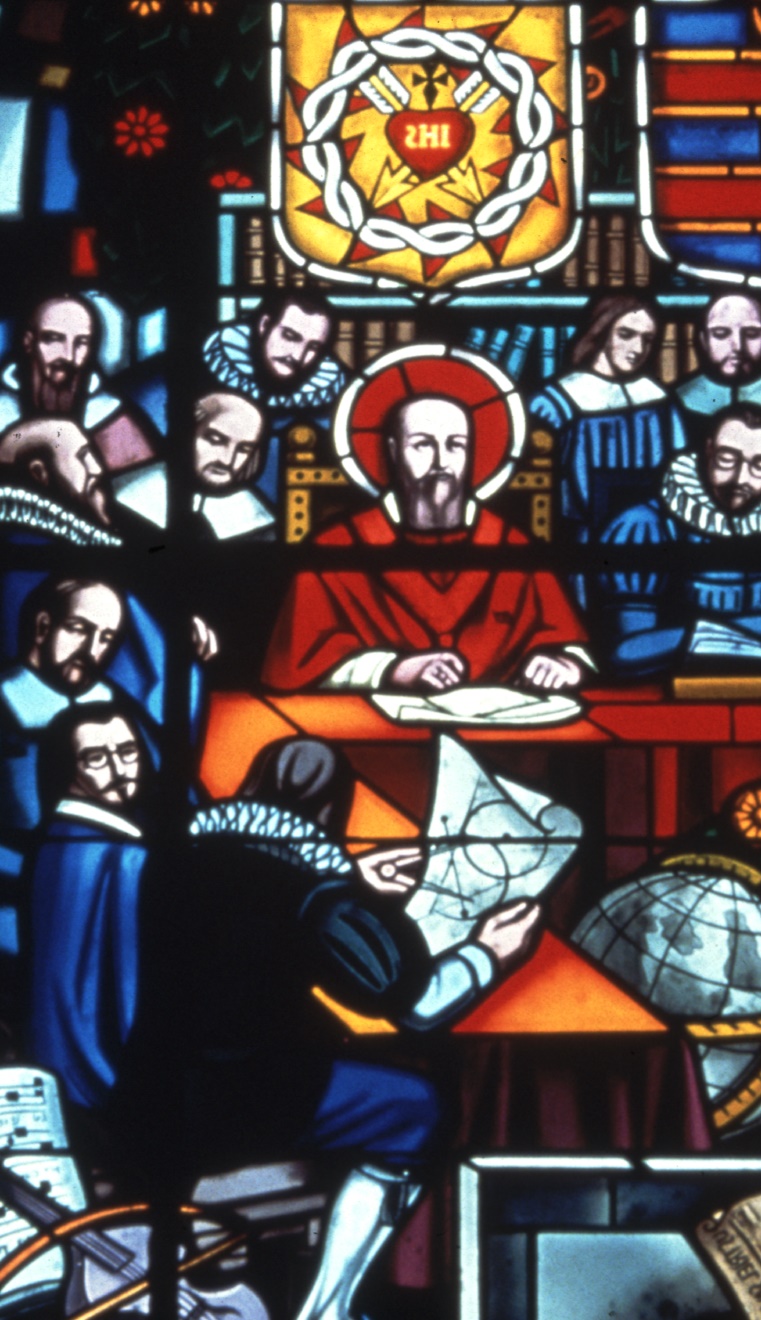 VIVERE IN 
SPIRITO DI LIBERTÀ:
“Io non mi faccio nessun scrupolo di lasciare il mio regolamento di vita
quando 
lo richiede il servizio delle mie pecorelle… 
Dio mi fa la grazia di amare la santa libertà di spirito 
così come odiare la dissoluzione e il libertinaggio”.▼